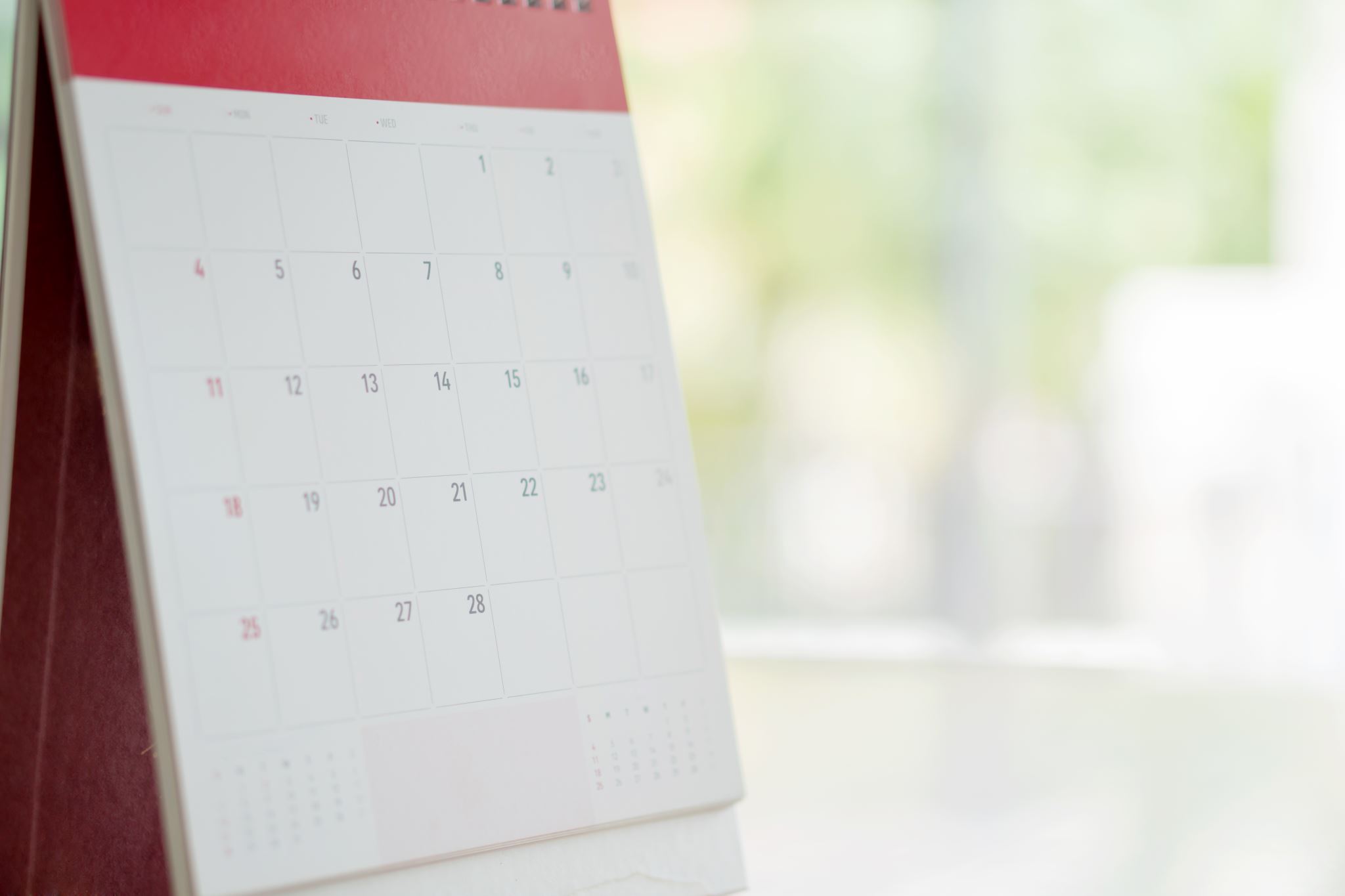 Site Coordinator Meeting #3
4.4.23

Greg, remind Melissa to record again, please…
Topics of Discussion
Tasks To Complete By This Friday
1. Make contact with your Scheduler
2. Update testing schedule (numbers not needed) using the pivot table I sent out earlier this week to include planned makeup days
3. Send updated schedule to all proctors, site admin and hall monitors
4. Reach out to your site contact for last minute communication(sign-in table, make sure the building will be unlocked, etc.)
5. Be prepared for last minute changes and communicate that to your proctors. We like to give time off if possible but testing must be the priority
6. Pre-cache test content (complete by Thursday)
Video located in the Site Coordinator Corner to walk you through this
Issues? Call the help desk number on all the computer boxes
7. Make sure you can access Pearson Access Next for both ER BOCES and Julesburg/Destinations
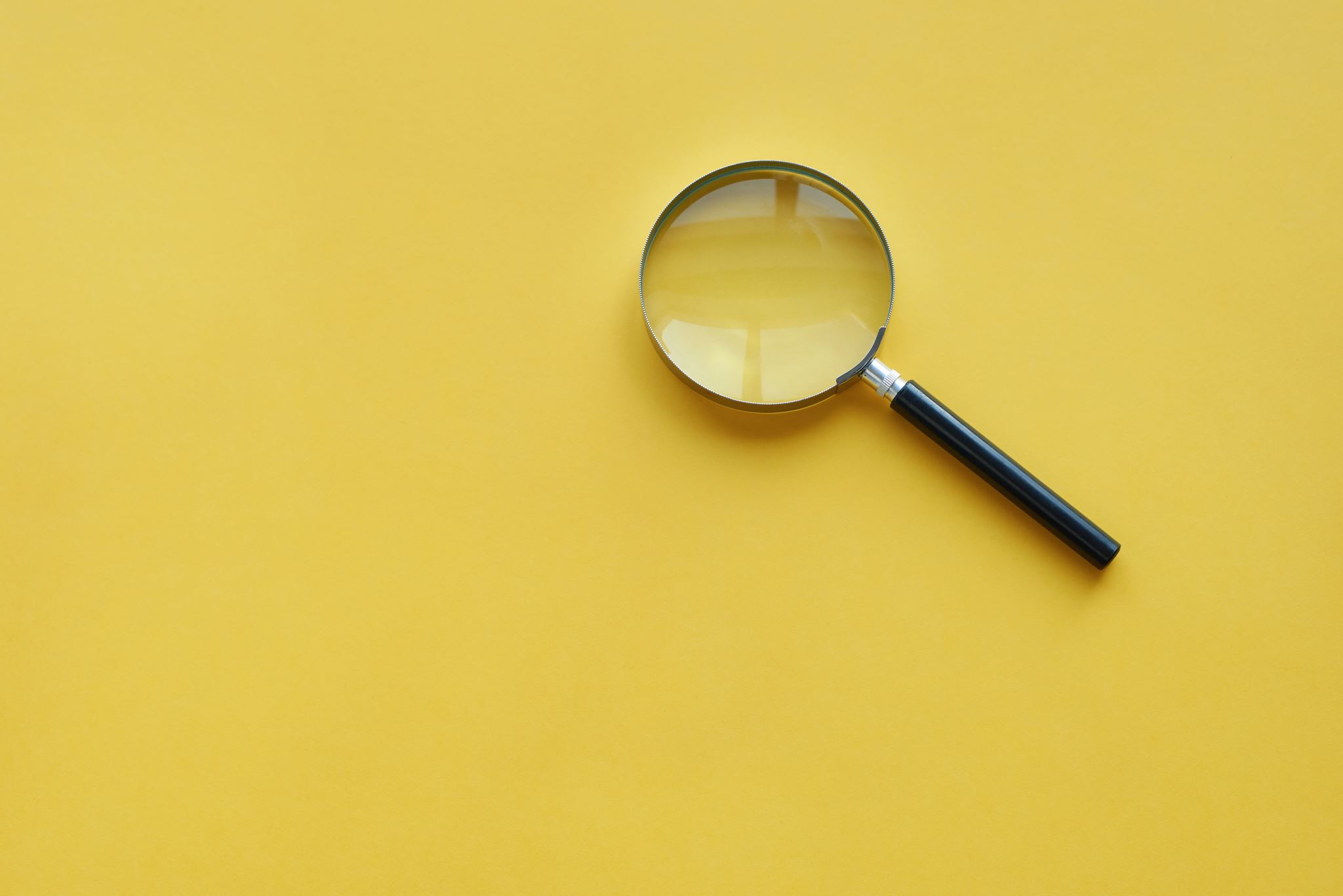 Staffing Check
Do you need extra proctors at your site?

Do you have proctors you can “give away”?
Tech Updates/Helps
Materials Pick-Up
Alamosa, Craig, Grand Junction, La Junta, Montrose, Pueblo and Trinidad will be shipped out 2-day tomorrow.

Some computer sets are still arriving – seem to be cords/tape
Site Binders and Proctor Packs
Walk through what is included and how to use them and check them for completion.
Looking Ahead
-SAT tests for April 25 aren’t even ordered from College Board until April 11. Once they come in, they will be sent to you
-You need to fill out the entire front page of the answer sheet and make sure everything is bubbled in for all opt out students at your site (next slide). You also need to add the appropriate code at the back. Those with pre-ID labels just need to be coded on the back. Proctors can help with this, but their time is limited
-When do we want to meet each week? 
I will be in the office during the testing window on the “heavy“ testing days and I can always be reached through my cell – 303-910-3386
Pre-caching Test Content
Have this completed by Thursday so I can “prepare” test sessions
Use the video link on the Site Coordinator corner to walk you through the process
Safety on Site
First Day Of Testing – Complete the survey with the assistance of your Site Contact as soon as your table it set up and ready, while your other staff are setting up computers

https://forms.office.com/Pages/ResponsePage.aspx?id=LUmWRm1kPE2UZWxaNvMaFqptioDmvydKkqYPhBXSnulUM09aWE84UkJSRTgyTTQ1WE82U09aRk5QNS4u
Attendance
Jennifer Lauderdale has requested that you all are very careful to update attendance very shortly after testing begins since the Attendance staff use that as their attendance for students out testing for the day.
We always follow the local school district
Located in your Site Coordinator Manual by site

If they cancel, we cancel
If they delay, we cancel and reschedule morning testing only
If they have school, we test
If they move to remote – this is the same as a cancellation

Please communicate the morning of with your proctors by 6:30 am to avoid questions

If  a proctor or SC needs to drive to the site the night before because of weather concerns, they can book a hotel.
i.e. – they live in Loveland, which is scheduled to get snow, but are driving to Aurora, which isn’t forecasted to have snow
Weather Issues on Test Days
Returning Materials
Mail back answer sheets and test books as well as all documents:
PSAT9 & 10 on April 14 (All PSAT9 and 10 test books and used answer sheets)
End of accommodation window on April 19
End of PSAT Makeup testing April 26 (includes the rest of your testing material for all grades)
End of testing at your site (if you don’t have Apr. 27/28  P/SAT testers)
(If we don’t get answer sheets sent in from the office by the 29th, the scores will not be graded or reported.)
We will e-mail you labels ahead of time. You have either boxes or Fed Ex envelopes included in your materials
Make sure to inventory all items before shipping, focusing on P/SAT serial numbers for books and alphabetizing answer sheets!! They should be in order with all included from the bag label
Double check ALL answer sheets to make sure they are thoroughly filled out and bubbled in correctly AND SIGNED ON BACK!
A, B, C, That’s the way for me!
Returning Materials –Part 2
Everything else needs to be shipped out/dropped off to the office ASAP –preferably the last day of testing
Susan (Wall) or I will e-mail you return labels, if needed
Please recheck the inventory lists with what you have to make sure all is returned.
Please keep everything organized. Don’t just toss it all into a box and ship it off  We will have a very limited time in the office to process everything and get College Board Materials shipped off and don’t have time to search for materials. If you are bringing materials by, I ask that you be willing to take them apart, inventory them and put materials in collected areas
All computer boxes will be shipped from the site or at a nearby Fed Ex shipping location. Do NOT leave them in a dropbox. Hand them to a person, please.
Return Train
Remote Sites – how can we pass off materials to get them to the office as securely as possible?

Southwest - Durango/Montrose/Grand Jct/Glenwood/Frisco
Southeast - La Junta/Trinidad/Alamosa/Pueblo/Co Springs
Northwest - Craig/Sterling/Loveland
Last Minute Questions?